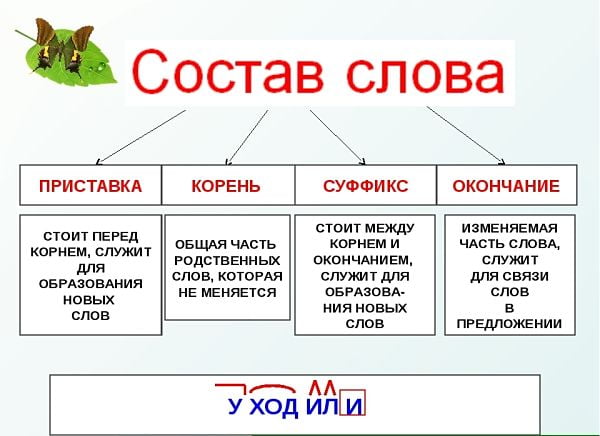 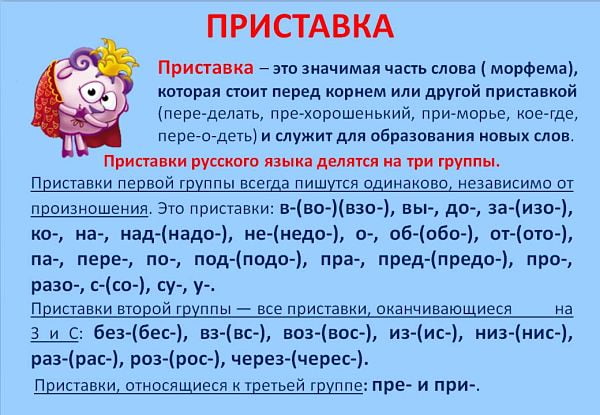 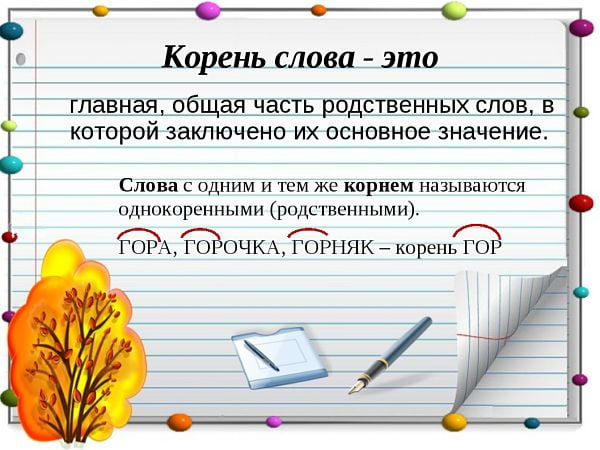 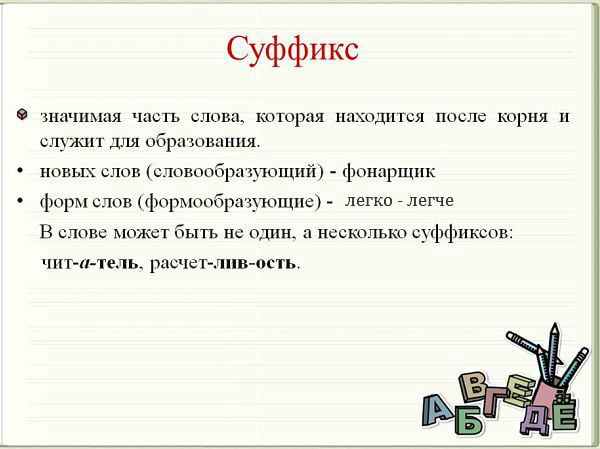 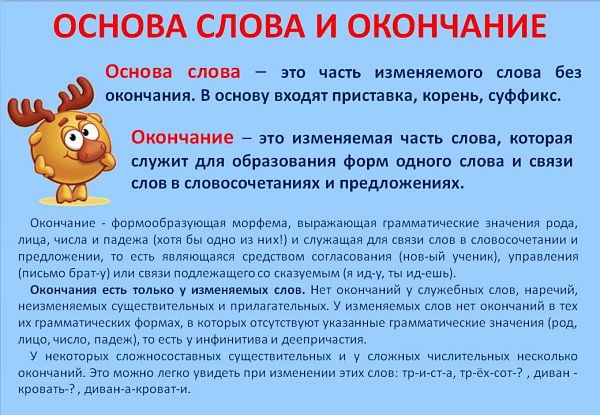 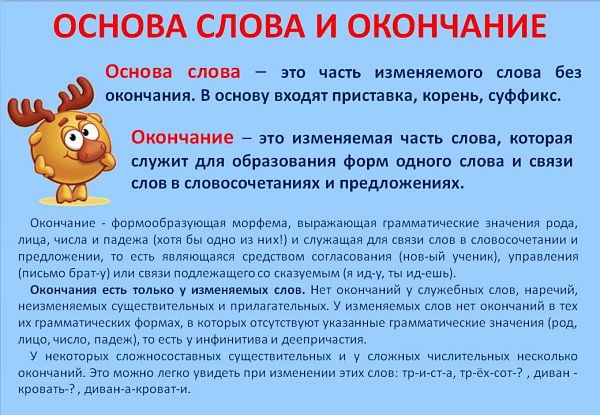 Д/З.Разобрать слова по составу. Гриб, поле, небо,пролесок, закат.